Got Weeds ?
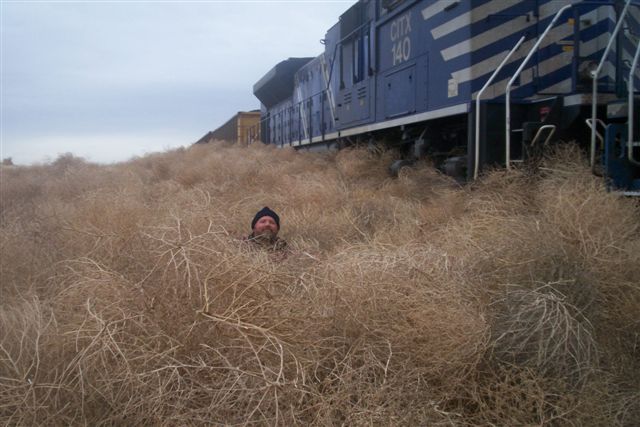 Mary McKinney
Park County Weed and Pest 
Control District
Nuisance or Noxious?
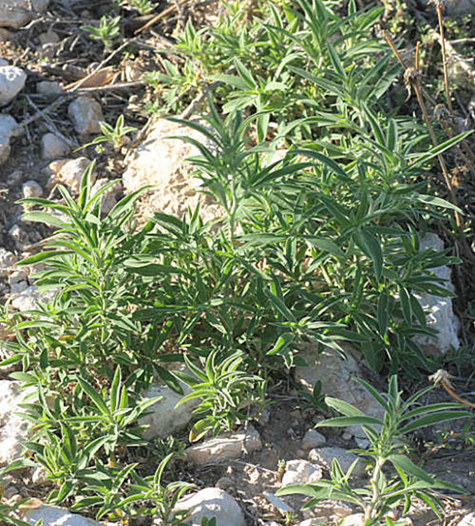 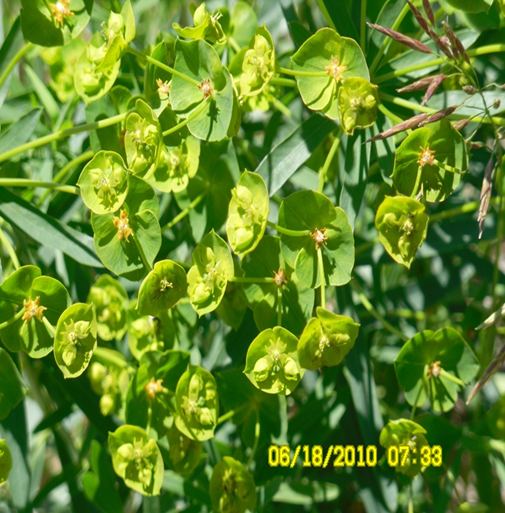 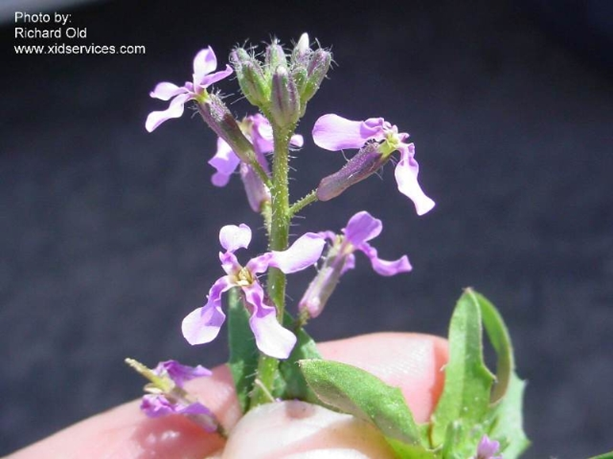 Noxious is a legal definition that allows for control.
WY 31 Designated, PC 16 Declared
[Speaker Notes: All noxious weeds are invasive, not all invasive weeds are noxious]
Enforce Weed and Pest Act 1973
PC is a Quarantine County 1957/1980
Certify WFF-public lands
Provide Recommendations Technical Assistance: Herbicides, IPM, Land Consultations
Pesticides For Sale
Sell Cert WSF.Perennial Grass Seed -Cost Share
Rental Equipment- seeders, spray equipment
Outreach and Education
Arbor Day, Fair, Schools, NWC, Small Acreage Workshops, Seminars…
Planning and Zoning -Regulated Disturbances
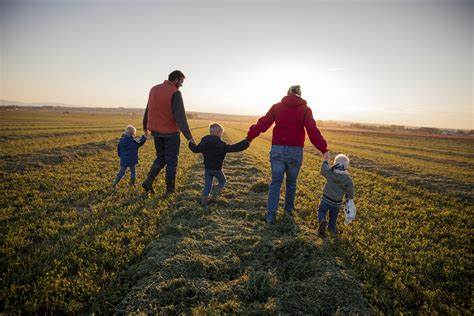 Why Should You Care?
Stewardship!
Our Responsibilty
Harm Natural Areas	
Ecosystem
Alter Fire Cycles
Affect Water Systems
Be a Good Neighbor
Irrigation
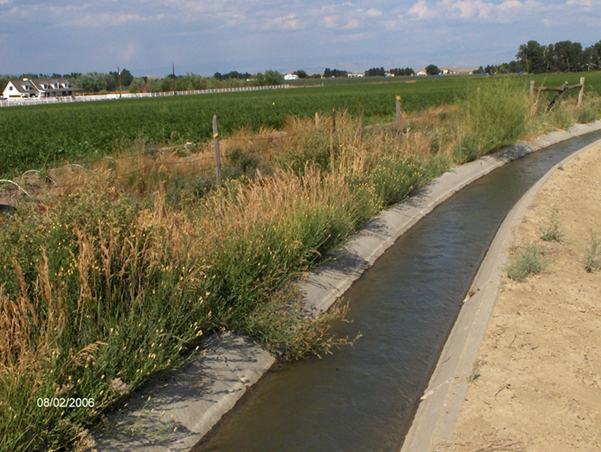 [Speaker Notes: If not ours then whose?  Noxious weed species are ecosystem changers! 
Think about the millions of acres of private land that our migratory wildlife must cross to get from their summer habitat on public land to their wintering habitat on private land?  How many are familiear with cheat grass?  It can change fire regimes from neighbor's cycles to every 3-5 yearsneighbor what he/she thinks about all that tumble mustard and Russian thistle you let grow and go to seed that is . Once it heads out (has seeds, nothing can eat it due to the sharp awns it has)  Ask your ag producing now blown into the irrigation ditch. The same one he depends on for watering his crop that is now flooding out all his seed?  OR the neighbors basement? Ask yourself what legacy are we leaving ?]
Think About...Ecology
Inherited
Disturbances-human caused
Pasture/grazing management
Ecosystem changes, etc.
Inherent benefits
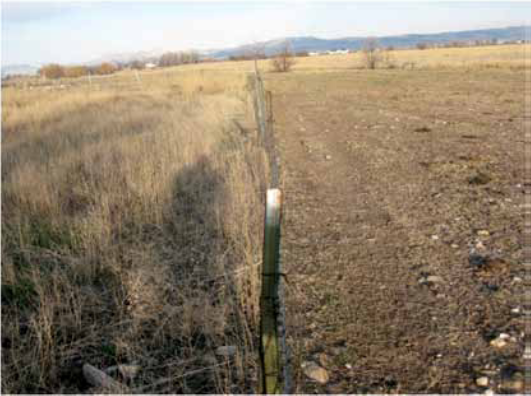 [Speaker Notes: Did you inherit somebody elses problem?]
Biology
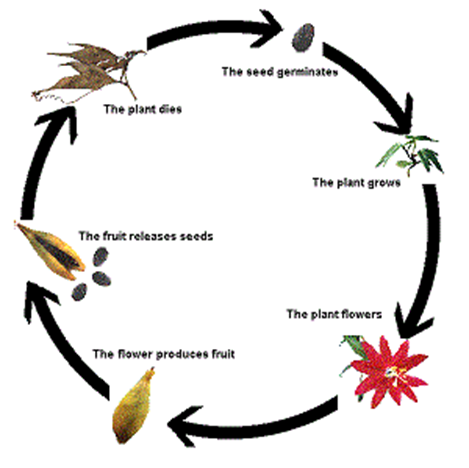 Proper ID! Critical!
Life Cycle of the Plant
Annual vs/ Complex Perennial! 
Interaction with other plants
Morphology
[Speaker Notes: You will not treat an annual weed the same a s a complex perennial! Some plants produce chemicals that inhibit the growth of other plants!]
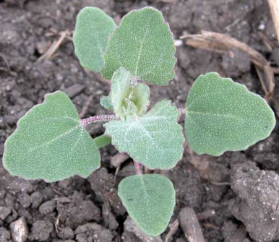 Annuals-Winter/Summer
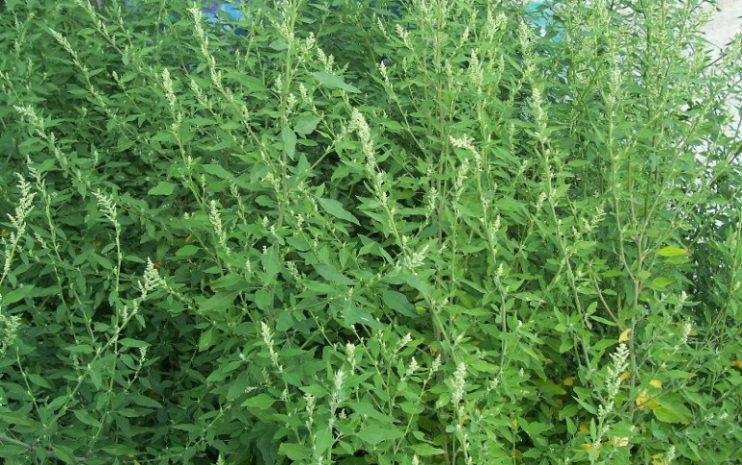 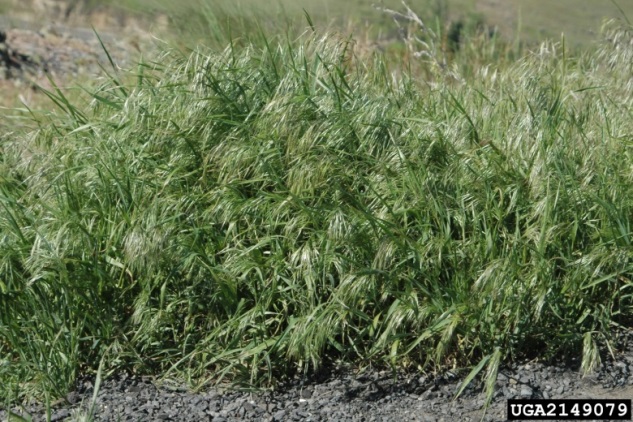 Cheatgrass-W
Lambsquarters
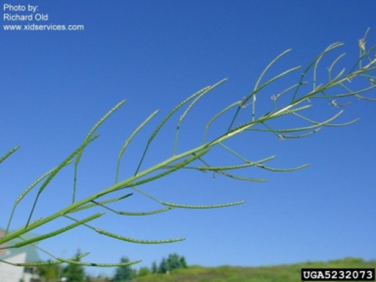 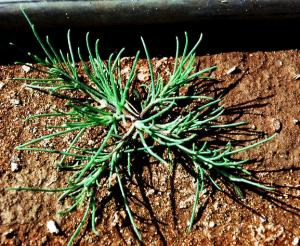 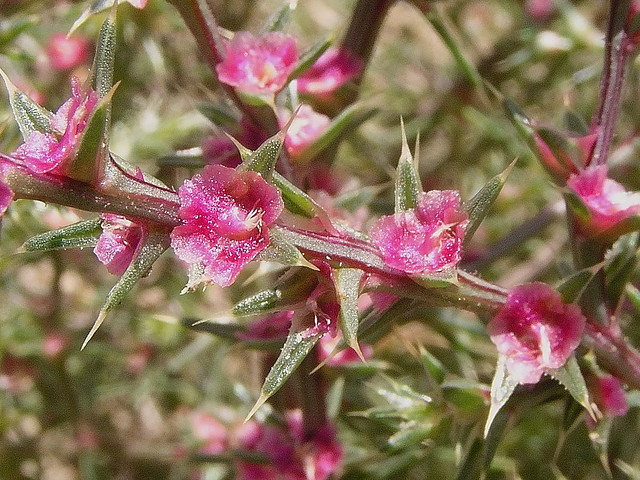 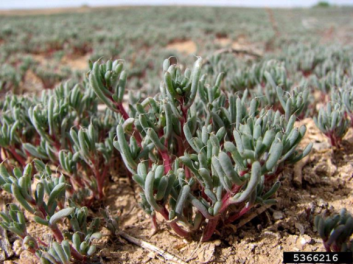 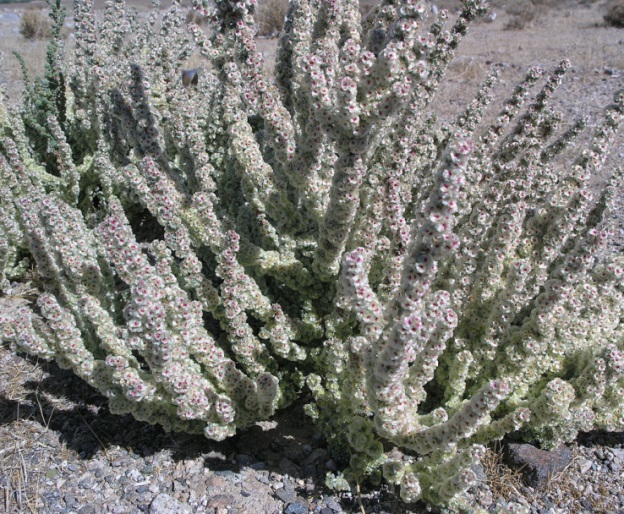 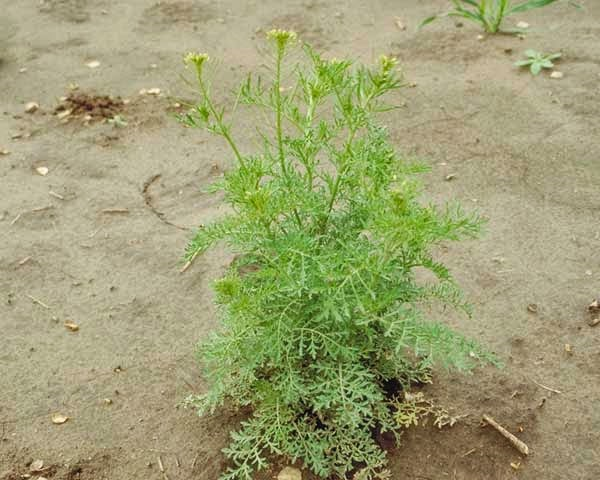 Halogeton
Tansy mustard-W
Russian thistle
[Speaker Notes: Reproduce seeds only, adapt to the height of your mower-complete their life cycle in one season…so if they reproduce by seed only, what do you need to do to prevent new plants?]
BOLO
Palmer Amaranth
Bird seed-
Read Labels
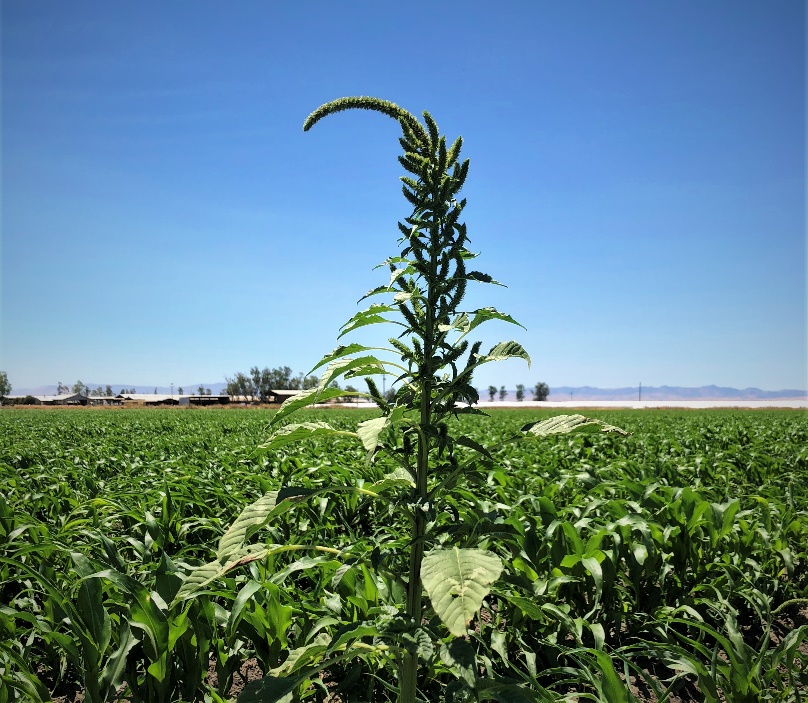 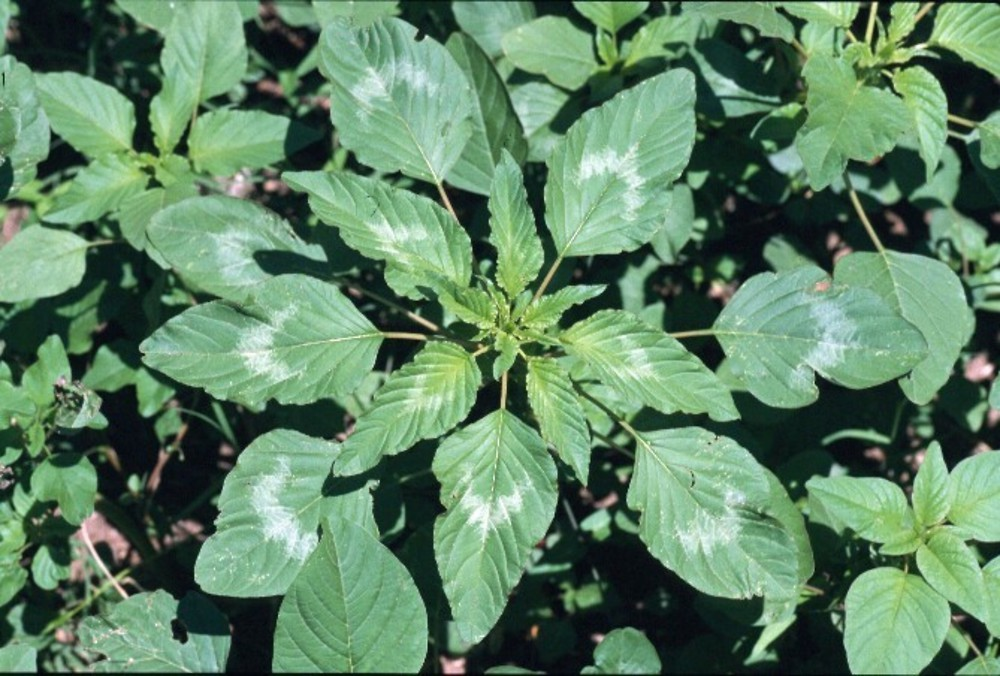 [Speaker Notes: Newly discovered noxious species.  Found in Cody under a bird feeder!]
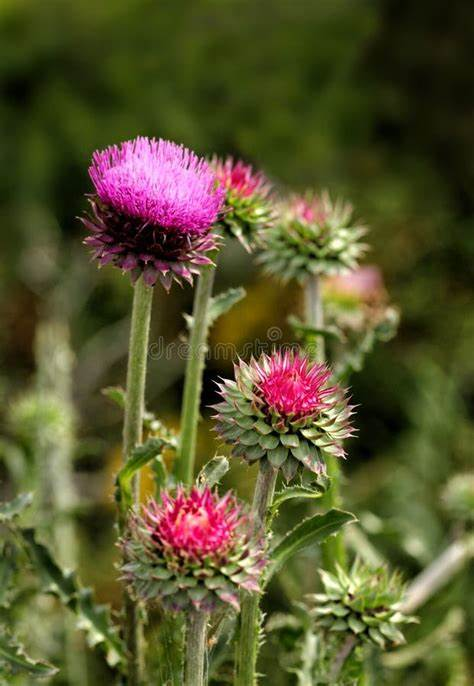 Biennials
Musk thistle
Houndstongue
Mogulones crucifer
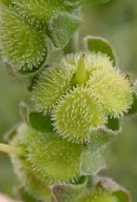 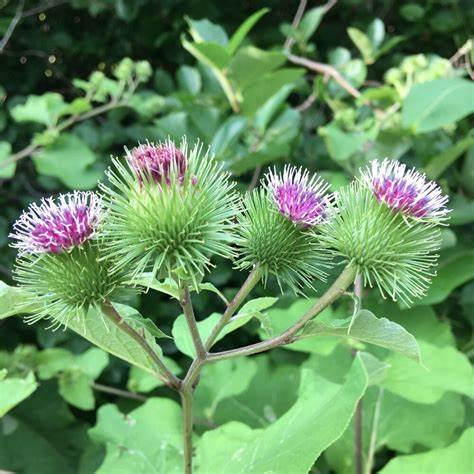 Black henbane
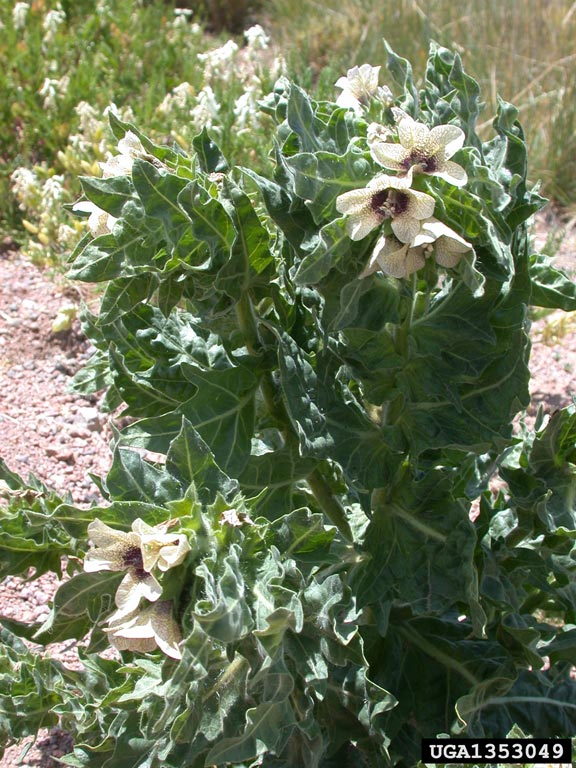 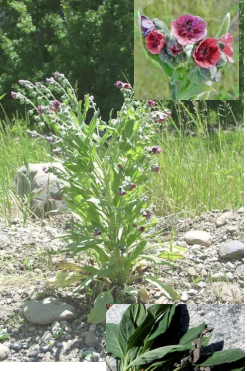 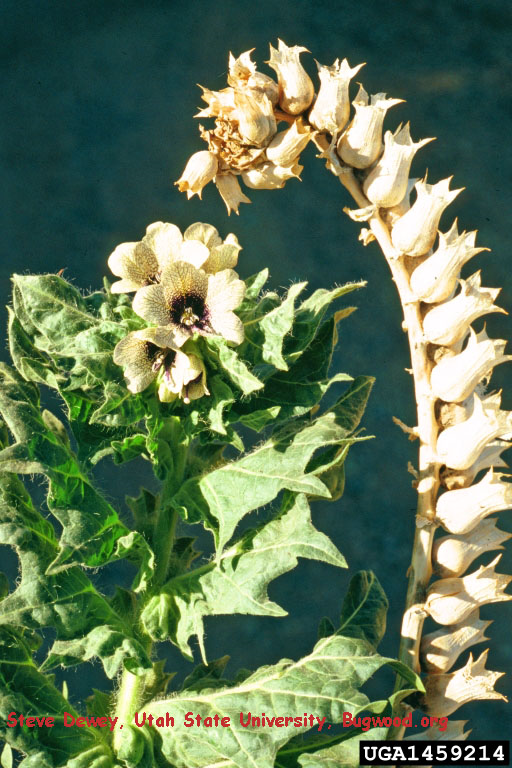 Common burdock
[Speaker Notes: Reproduce seeds only, all you need is a shovel.]
Perennials-Simple
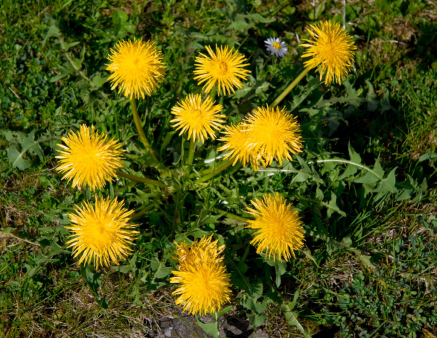 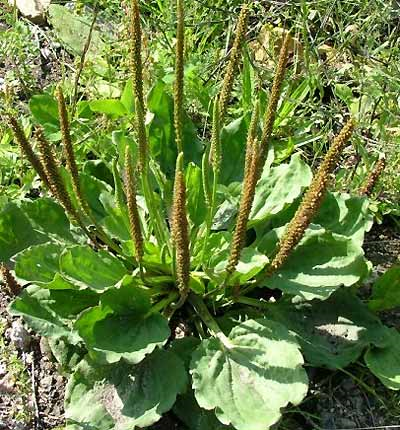 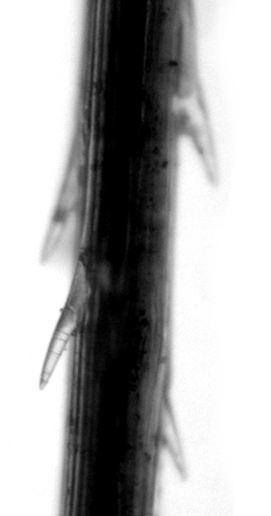 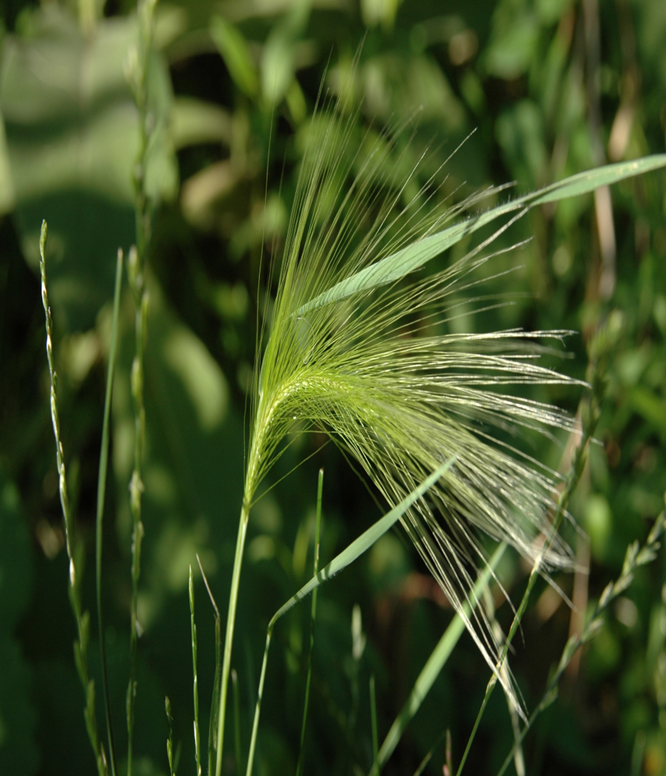 Dandelion
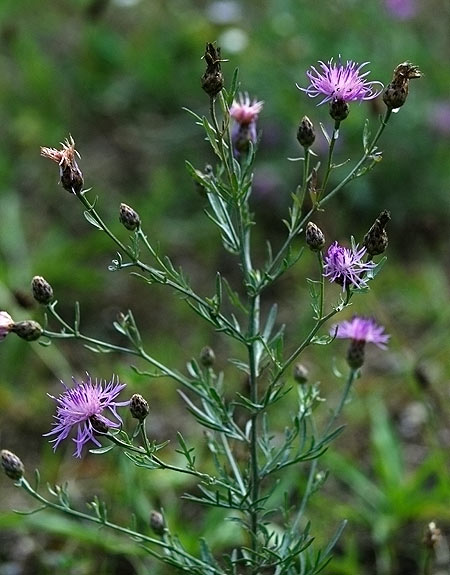 Plantain
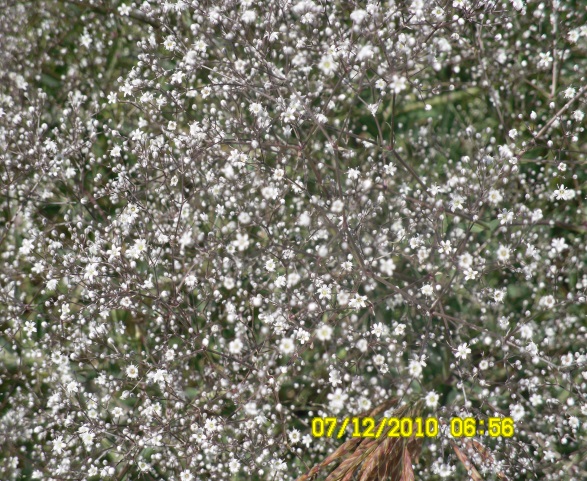 Foxtail Barley
Perennial Baby’s breath
Spotted knapweed
[Speaker Notes: Spread via seed]
Complex perennials
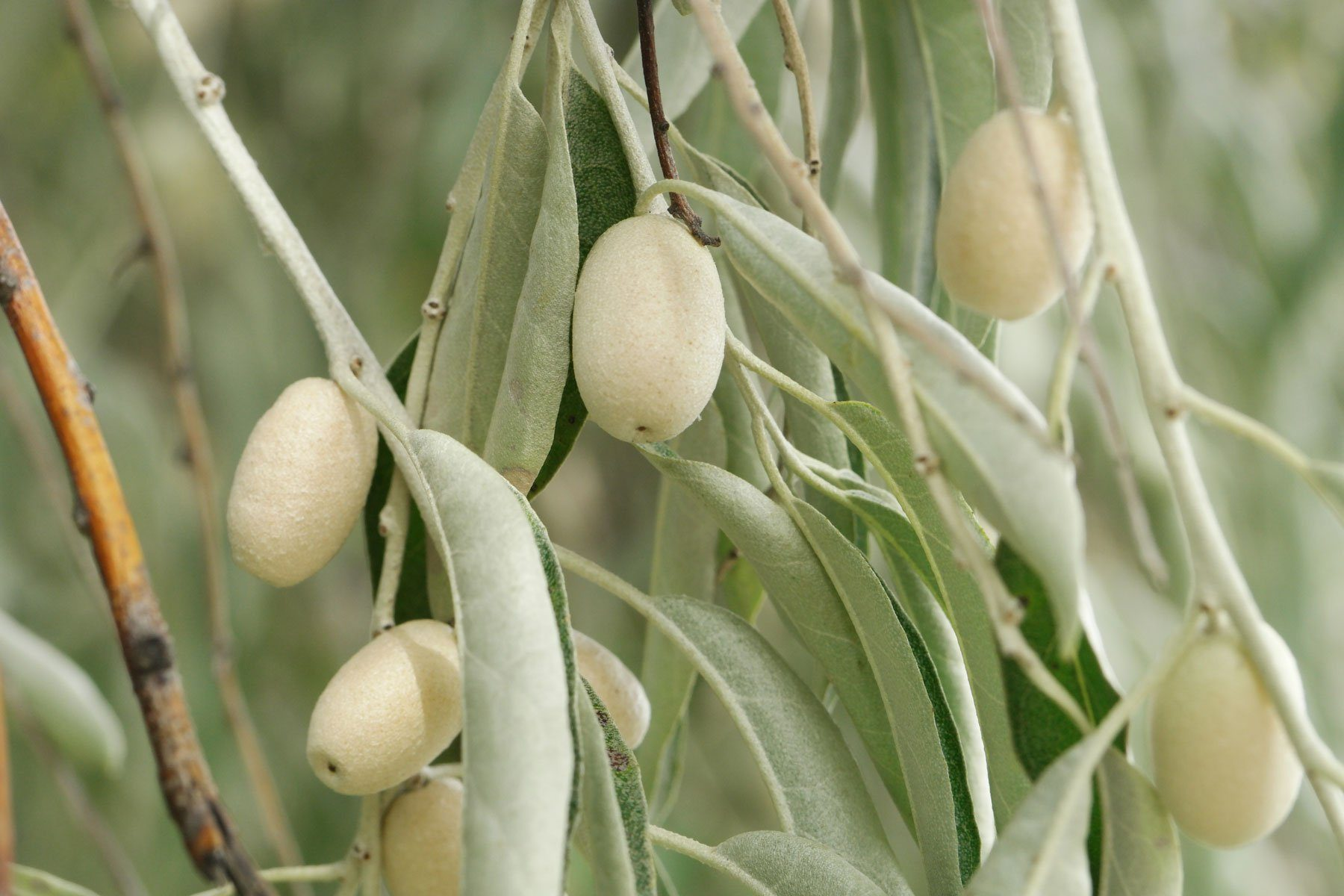 Russian knapweed
Canada thistle
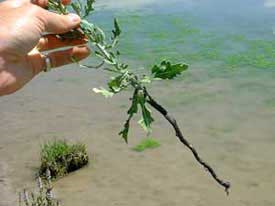 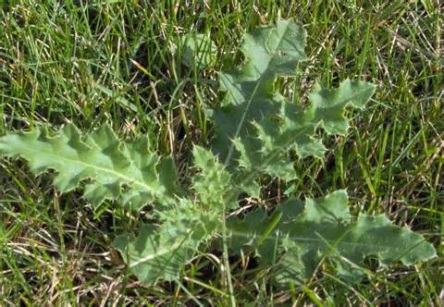 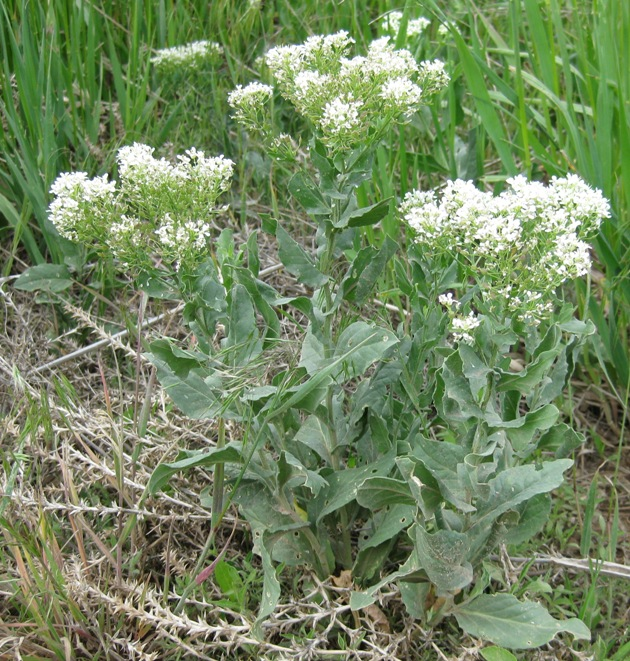 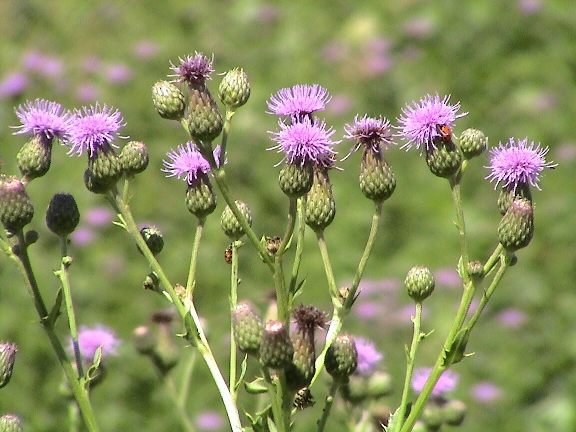 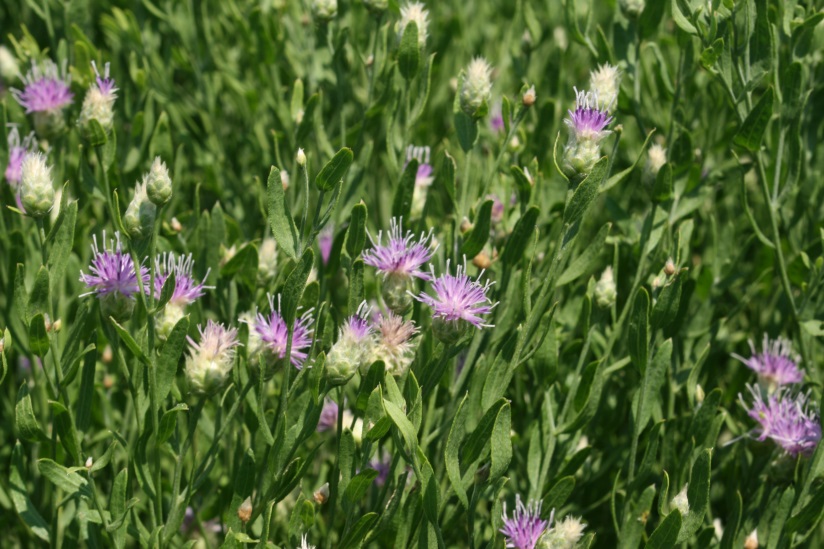 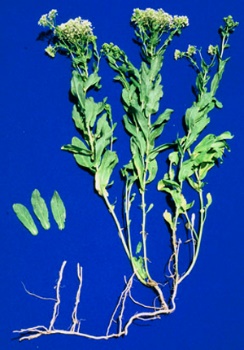 Whitetop
[Speaker Notes: Spread via seeds and creeping roots, have rhizomes, grubbing or mechanical methods stimulate growth. OK if only a few]
The Difference Between a Dream and Reality-A Plan!
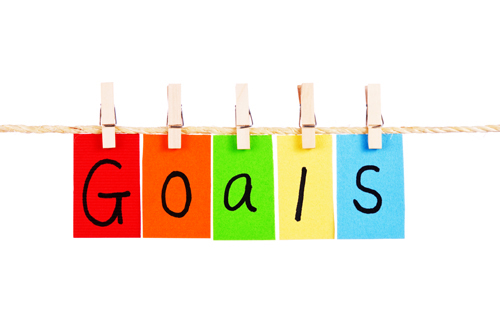 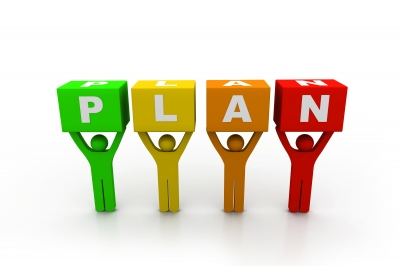 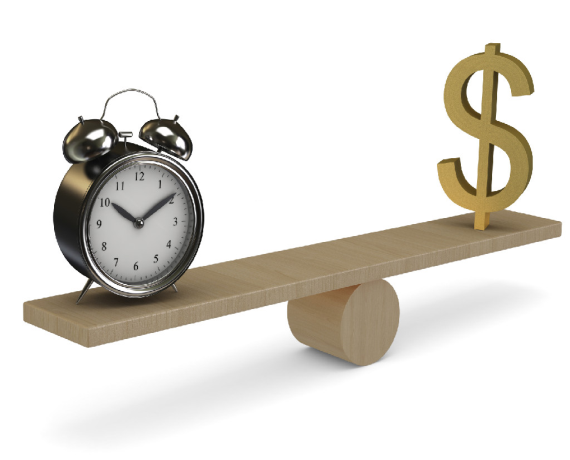 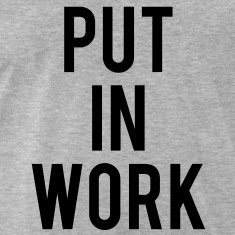 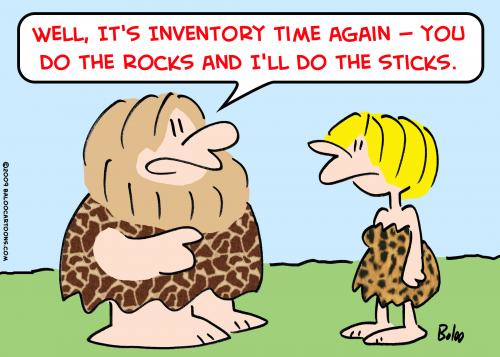 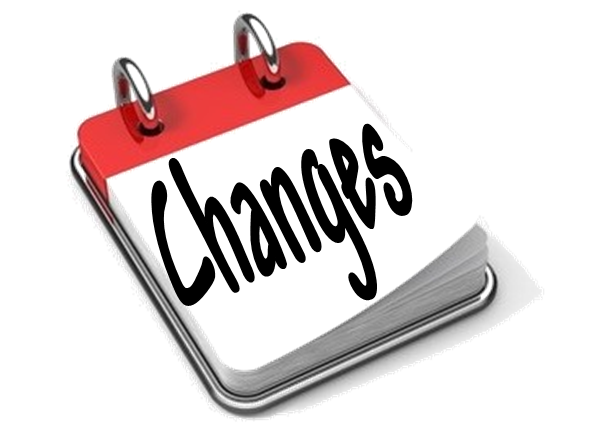 [Speaker Notes: What are we to do?  Simply letting gyur horse out in the pasture is not the way to having a sustainable feed source for them.  How many here live on native range ? 40-100 acres to properly care for your animal and the range.  
Simple notebook, take photos, native landscape, manage for livestock, wildlife, many resources out there.]
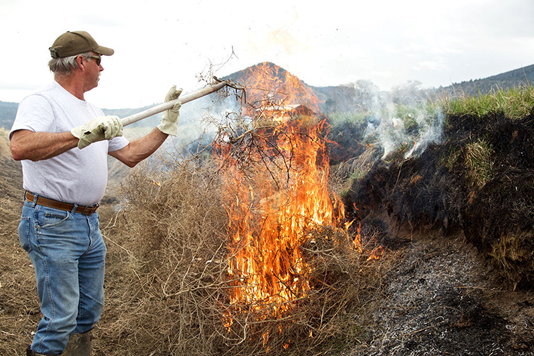 Integrated Pest Management IPM-Toolbox
Prevention - limit disturbances,  know B4 you grow, manage for desirables
Cultural-crop rotation, spacing, burning, grazing…
Re-vegetation!
Mechanical-mowing, burning, flooding
Biological-pest alone may not do all the damage, secondary effects
Chemical-use of pesticides
Calibrate your sprayer!
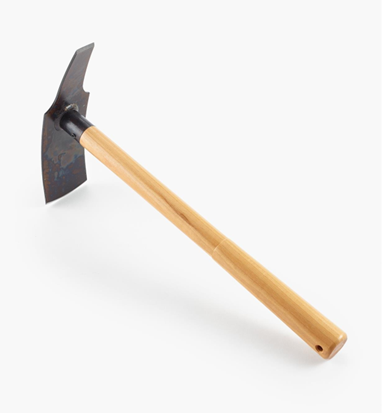 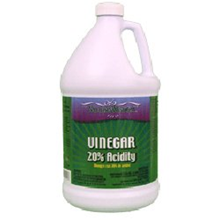 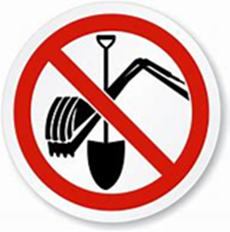 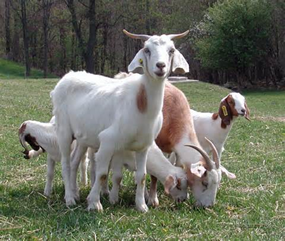 [Speaker Notes: If somebody tells you they have a plant that will grow anyplace, run away as fast as you can!  It is probably invasive. Just so you know, herbicides are NOT our first line of defense.  Yes we use them but we also spend many hours with clipping and bagging noxious invasive weeds! Herbicides cacn be a useful tool in certain situations.  Using the correct product at the right time is essential!  
Therapy!!!]
Using Herbicides
The only thing Fred hated more than weeds were weeds that made puns!
That herbicide didn’t work!
[Speaker Notes: Why do we talk about herbicides so much?  Well we all know what a shovel will do if we hit our toes with it! But so we know what that herbicide will do if we aren’t’ familiar with it and how it works or what it is for?]
Misidentification of the weed (What was that sucker, anyway?)
All weeds are not created equal!
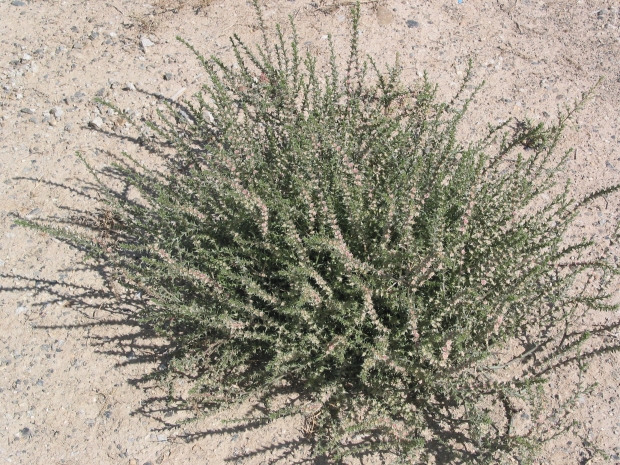 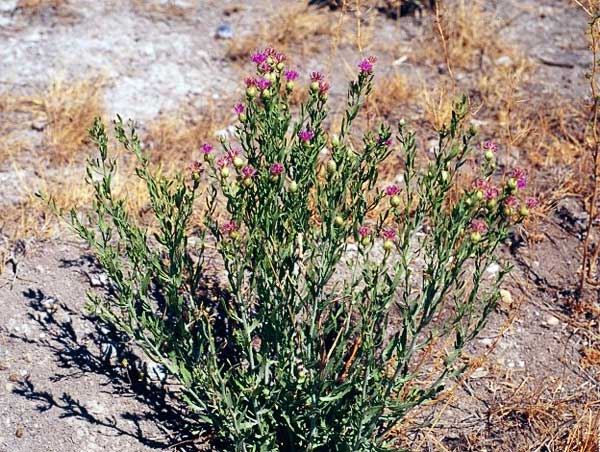 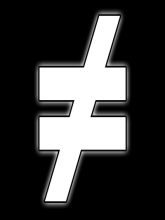 Plant Identification
2, 4-D will not kill your grass! 

Scout your fields and learn to identify the weeds. 

If you don't know what one is, ask someone who knows. After you've properly identified the weed, remember IPM!  

Use herbicides as ONE of the tools in your toolbox. 
Read the label!
Used the wrong product
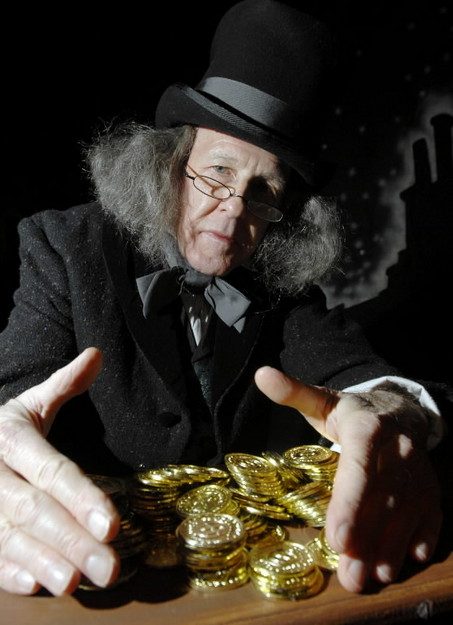 (What's the best thing you've got for ??)
OK, now give me the cheapest!
Sprayed at the wrong growth stage(I got to it when I could.)
Annuals (herbicide not necessary unless...)
young and actively growing
Biennials
1st yr. rosette, early in 2nd yr. 

Perennials
Simple - rosettes/bolting
Complex - +surface area, to flowering, actively growing, fall (species dependent)

Woodies (species dependent)
Actively growing foliar 
Winter/basal bark or cut stump
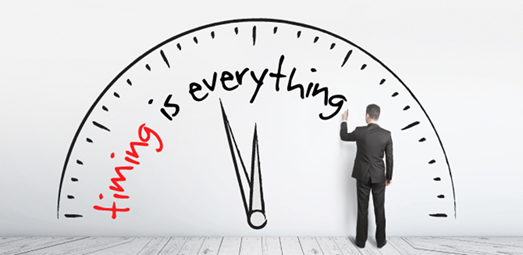 Environmental Conditions
It's never too ...
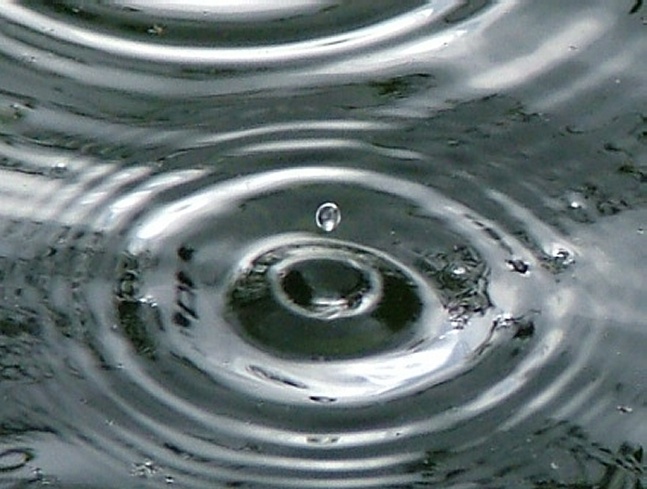 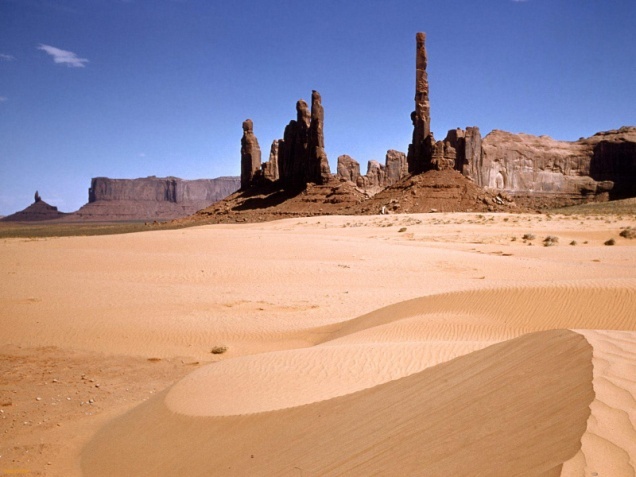 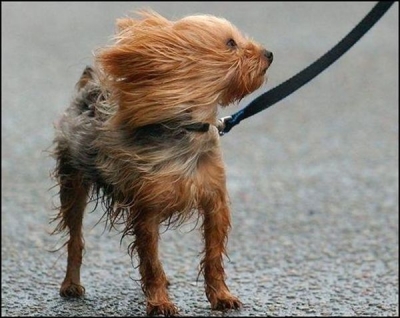 Didn't calibrate sprayer (I think a tankful covers somewhere between 10 and 50 acres.)
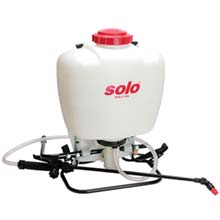 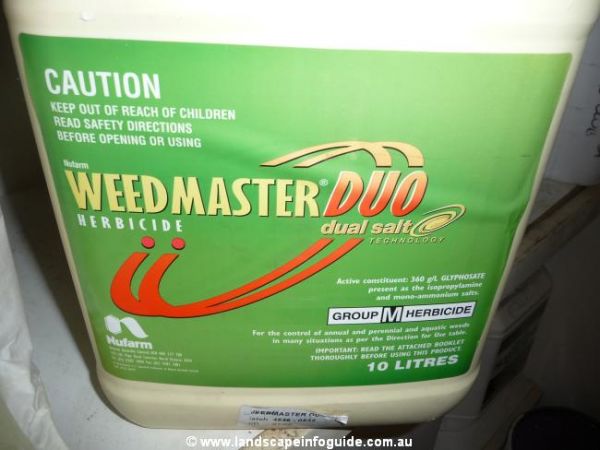 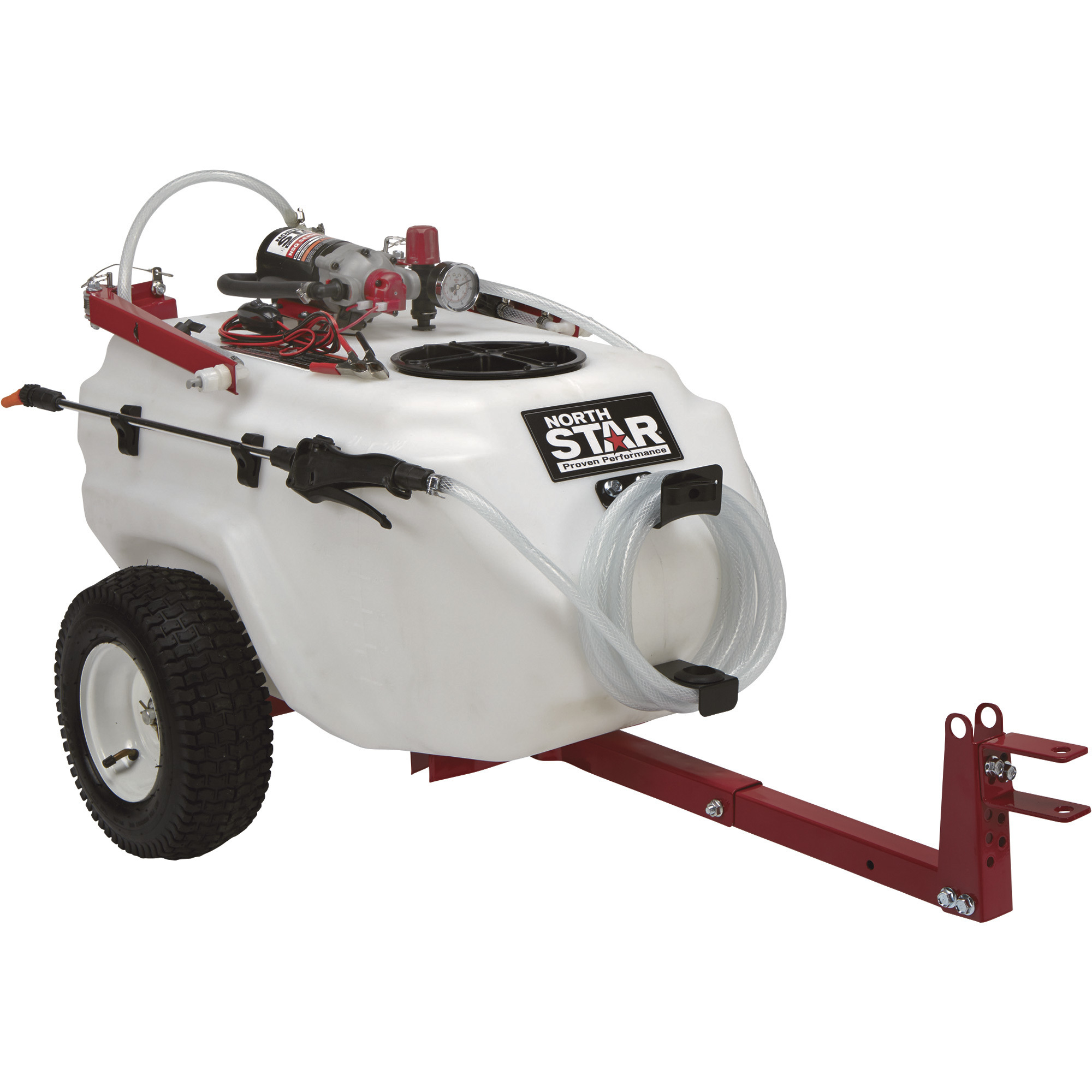 If you don't know how to calibrate a sprayer, the UW Extension or Park County Weed and Pest can assist you.
What was all that stuff on the label? Requirements!
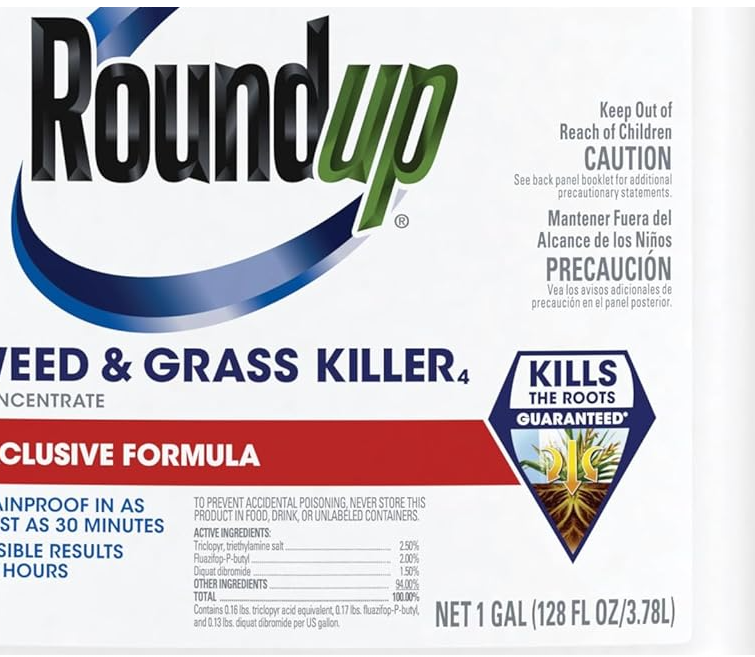 Safety considerations 
Product use
Container/rinsate disposal 
Endangered species info
Federal law

“THERE'S A LOT OF REALLY SMALL TYPE ON THAT THING”! 
Or my favorite…
…”ISN’T that what Weed and Pest is for”!
Common Herbicides
Annual broadleaf - pre-emergent, 2,4-D, glyphosate, Range Star, E2, etc.  
Annual,perennial grasses – Pre-emergent, Fluazifop, Clethodim 
Biennial broadleaf – same as for annual broadleaf, Chaparral, 2D, Milestone
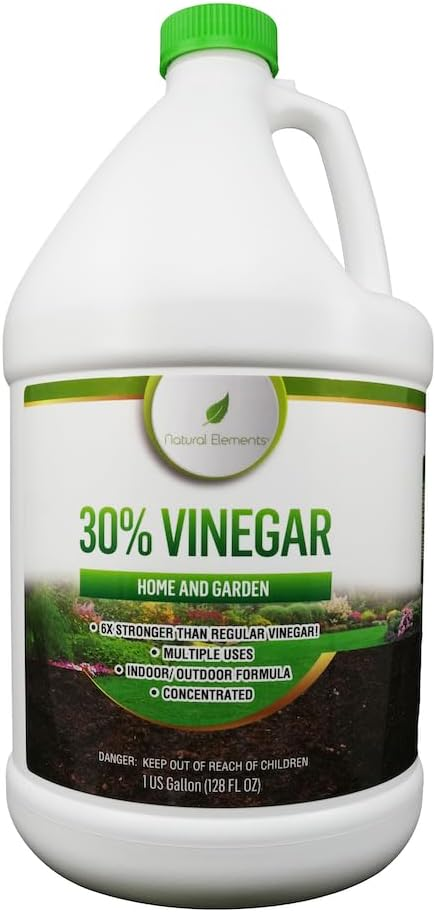 Common Herbicides con’t.
Perennial – Depends on complex or simple.  May use same as those above depending on grass or broadleaf.  Species specific!  
Whitetop MSM, Telar
C. thistle and R. knapweed – Milestone, Chaparral, 2D
Woodies – depends on species. Many times glyphosate, triclopyr, etc. ASK!
Always Read the Label and use PPE’s!
Final Thoughts
Manage for Desirables
Proper Grazing Management, etc
IPM
Monitor
Hay is Cheap, Land is Valuable!
Plant Native!
If you don’t know something, ASK!
		Read the Label

Success lies in minimizing mistakes.  Most of these are simply human error.
[Speaker Notes: IPM!!!
Grazing management, fertilizer, water, weed free end products, 

Rotational grazing, species selection, cover crops, row spacing
Mechanical manual labor
Biological use of animals, insects, or pathogens, 
Chemical natural or man-made herbicides. Pesticides.]
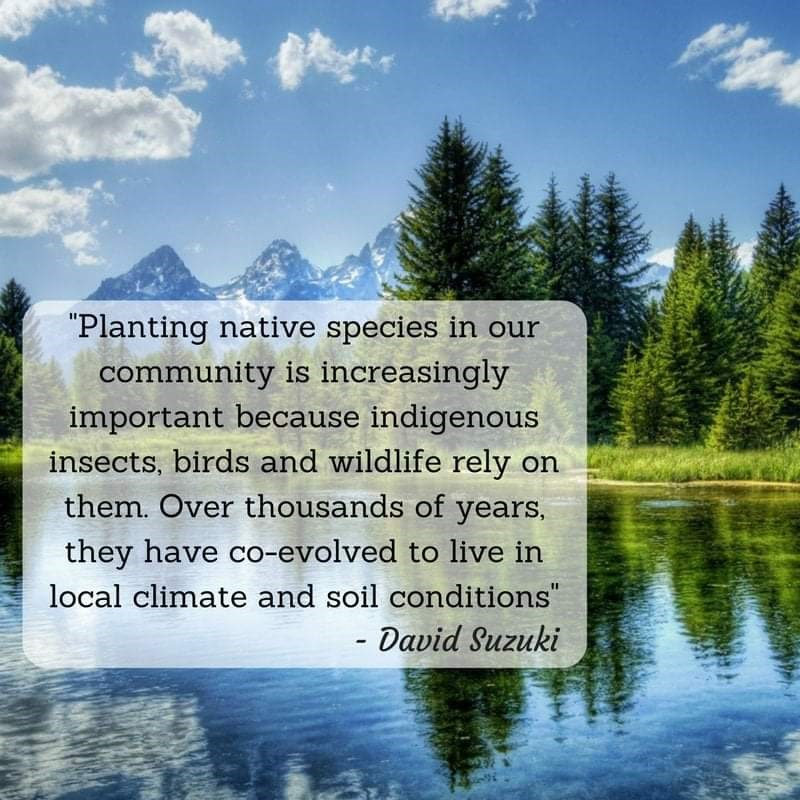 Questions?
parkcountyweeds.org
mary.mckinney@parkcounty-wy.gov